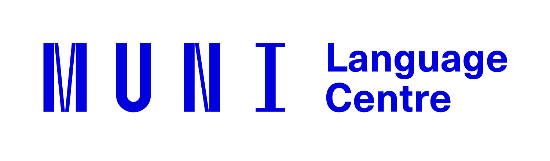 Academic Communication Skills     in English (DACSE)
Autumn Term 2019
DACSE 2019
course instructors 

course administration

course introduction
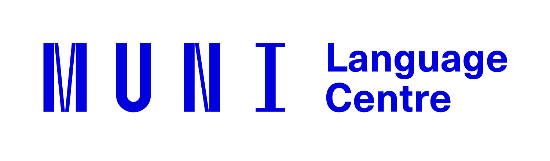 LIBOR ŠTĚPÁNEK (libor.stepanek@cjv.muni.cz)

Masaryk University Language Centre (CJV MU) Komenského nám 2

LŠ
Education: 
MA in English 
   (MA in History & PhD in Political Science)

Specialization and Research:
Academic Public Speaking 
Academic Writing
Creative Approach Language Teaching
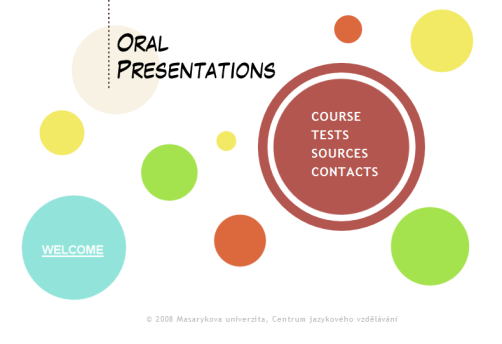 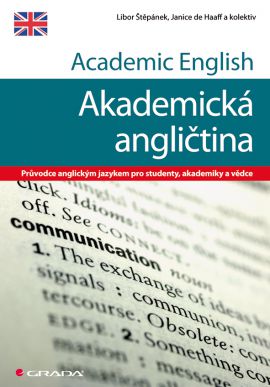 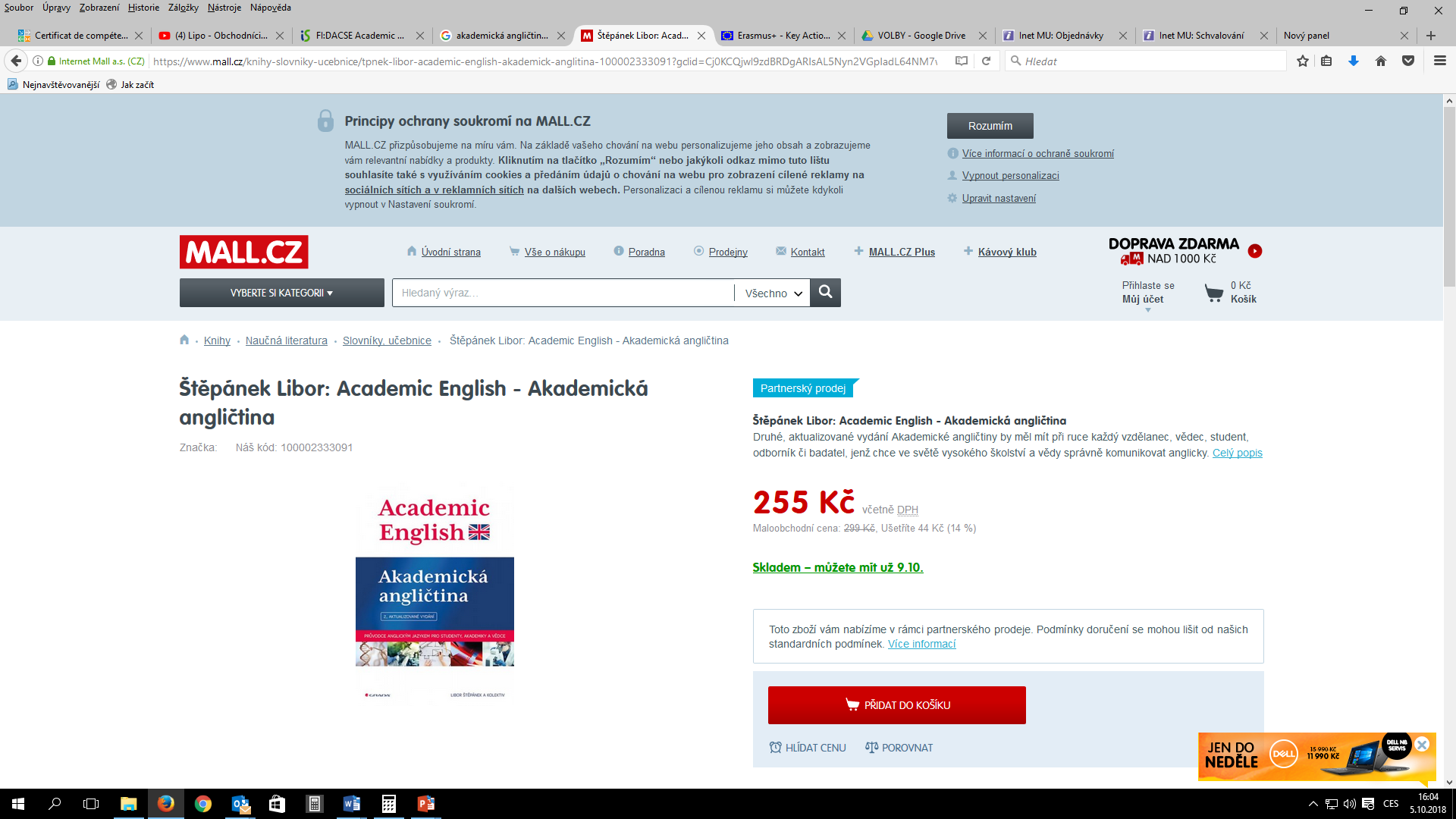 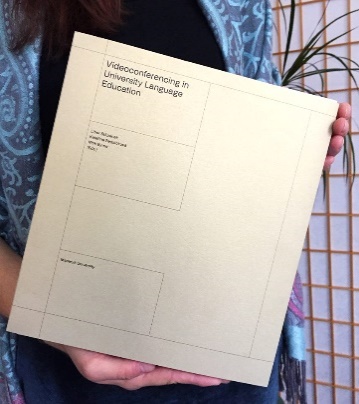 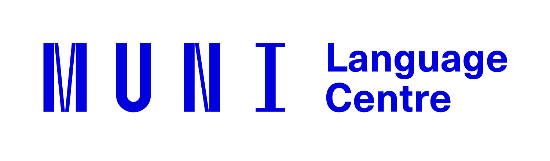 course objectives
After completing this course you will be able to:

communicate effectively within the international academic community setting;

be a successful participant of an international conference/meeting;

 recognize various organizational patterns found in academic speaking;

adjust communication to different tasks;

write short formal academic texts.
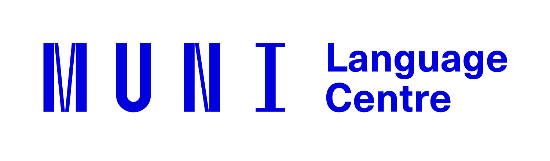 course organisation
4 block sessions


theoretical input combined with diverse practical activities based on individual needs
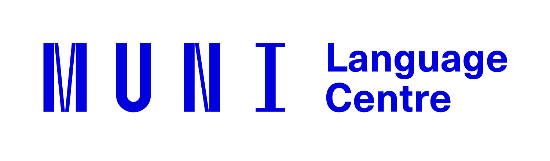 materials
IS study materials 
face-to-face classes

IS (or other) discussion forum
collaborative activities
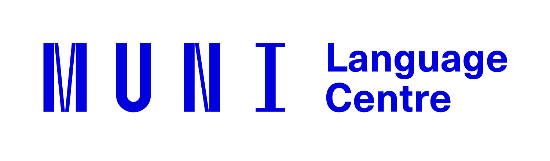 requirements
Active participation in:

presentations / talks / teaching sessions giving
face-to-face discussions
online discussions
writing assignment
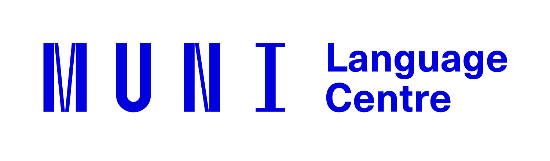 introduction
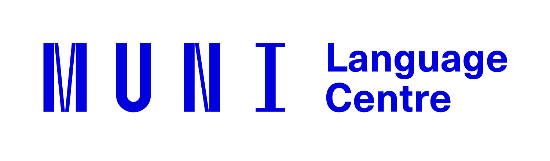 introduction
peer2peer → class
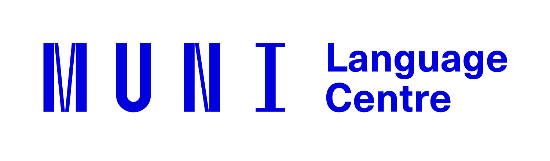 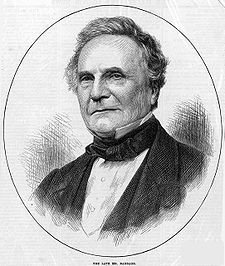 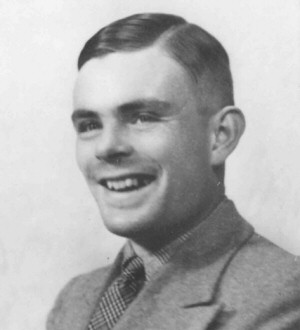 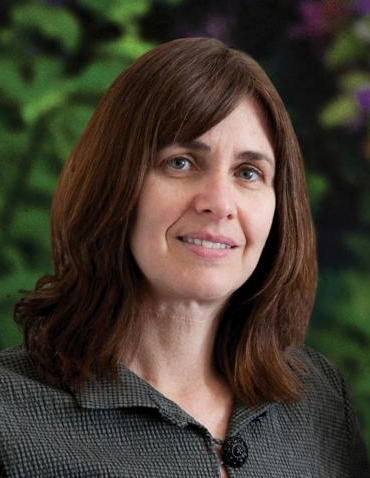 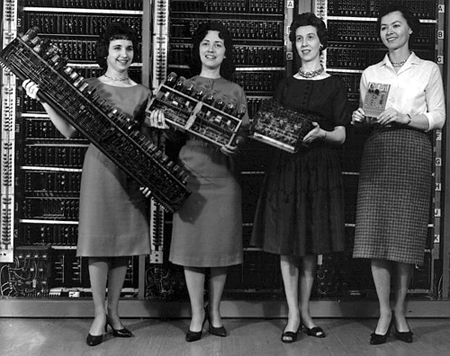 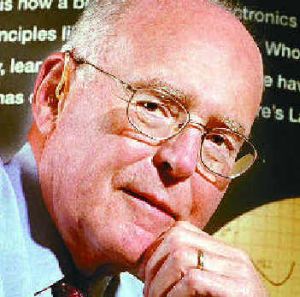 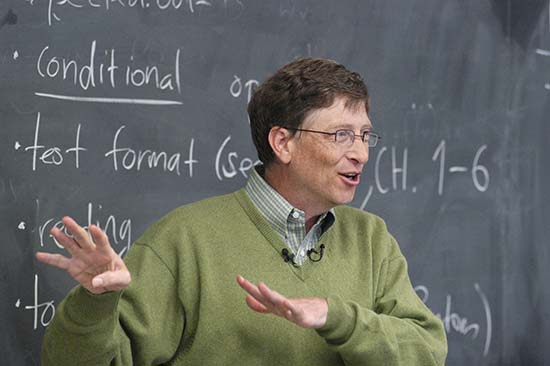 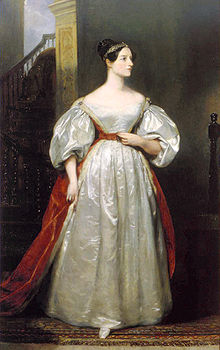 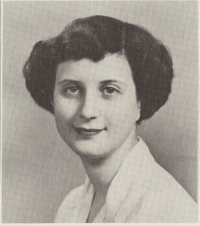 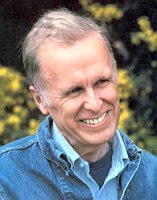 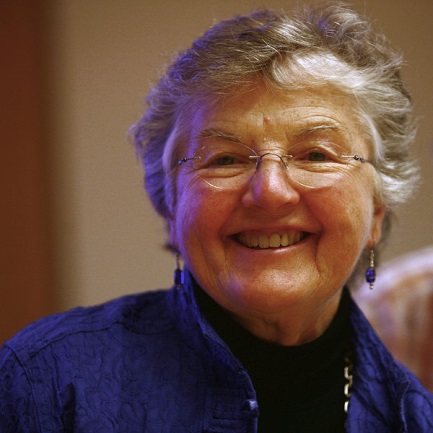 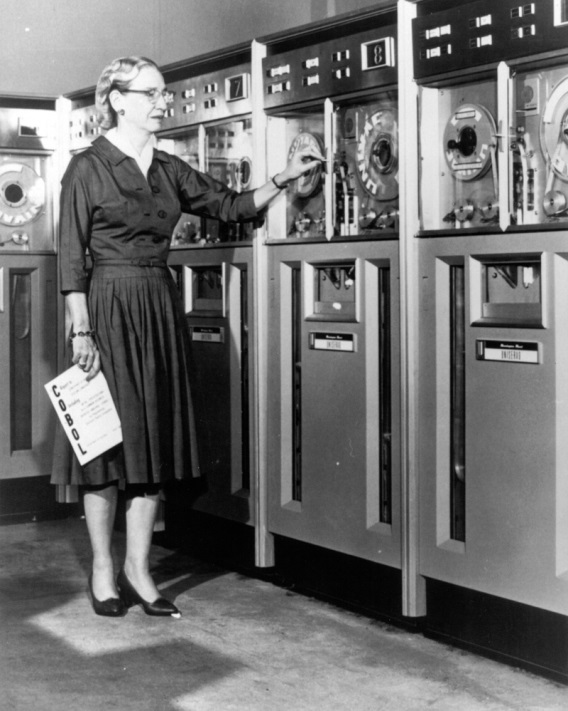 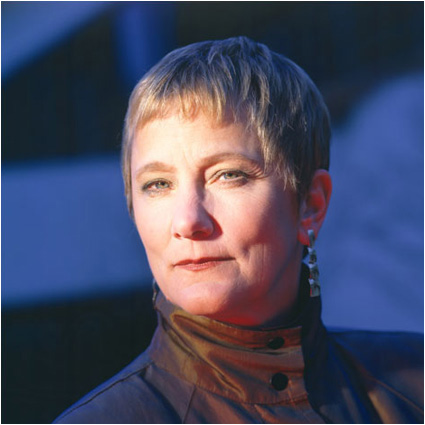 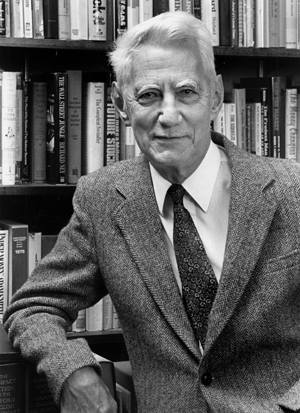 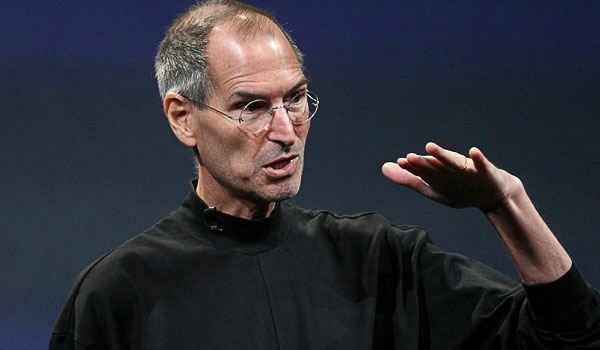 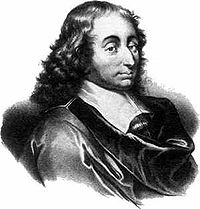 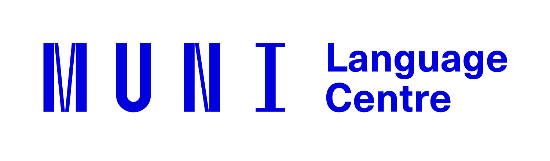 priorities
1.small talk – starting a conversation
2.small talk – finishing a conversation
3.small talk – cultural differences
4.small talk – turn taking
5.after-presentation discussion
6.conference presentation giving 
7.panel discussion – presentations
8.panel discussion – chairing
9.panel discussion – turn taking
10.conference slot chairing
11.toast giving
12.lecturing
13.interactive seminar giving	
14. academic talk
15.peer-to-peer communication
16. authoritative communication
17. “one of the crowd” communication
18.individual-audience communication
19.adjusting language to your audience
20.instructions giving
21.abstract writing
22.biography writing
23.academic writing style
24.informal emails/letters
25.formal emails/letters
26. interview
27. feedback giving 
28. feedback accepting
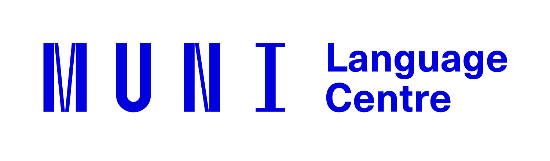 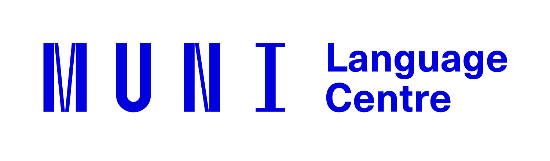 dates
16th December 2019
7th January 2020
27th January 2020
28th January 2020
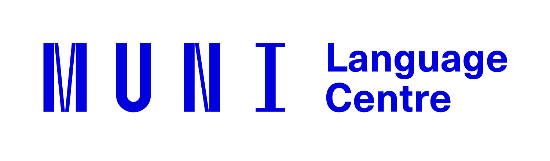